Многообразие насекомых
МБОУ СОШ№25 г. Новошахтинск,учитель биологии Малышева Е.М.
Хоть летает, но не птица,
Тонкой талией гордится.
Собирает сладкий мед,
Но вот в улье не живет.
Два рога, а не бык,
Шесть ног без копыт.
Летит – воет.
Сядет –землю роет.
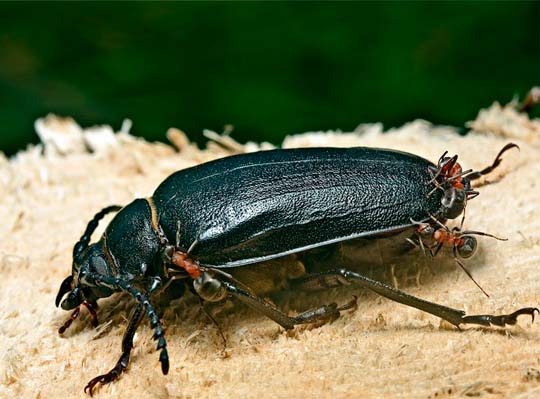 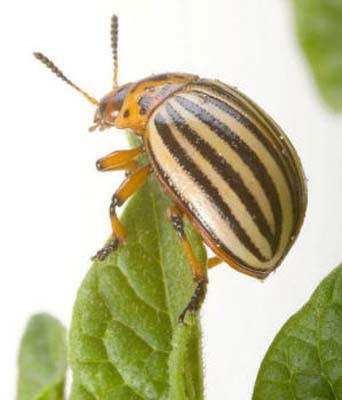 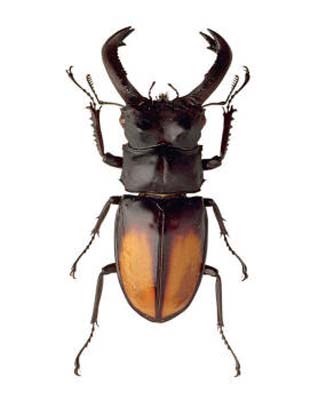 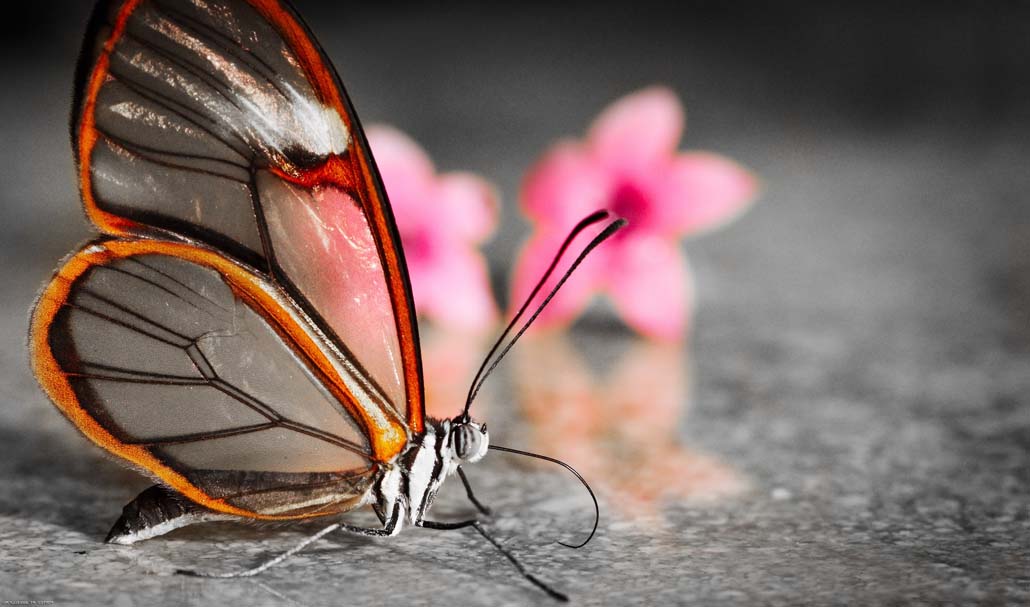 Спал цветок и вдруг проснулся –
Больше спать не захотел,
Шевельнулся,
встрепенулся,
Взвился вверх и улетел
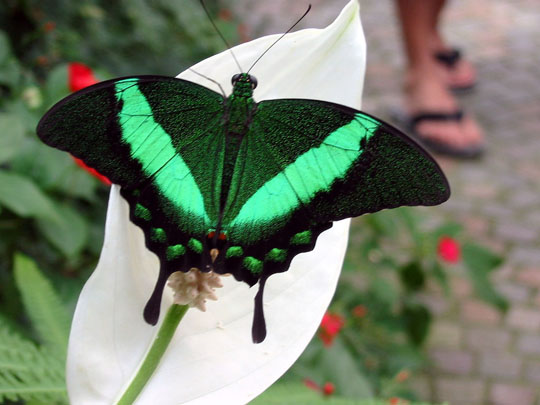 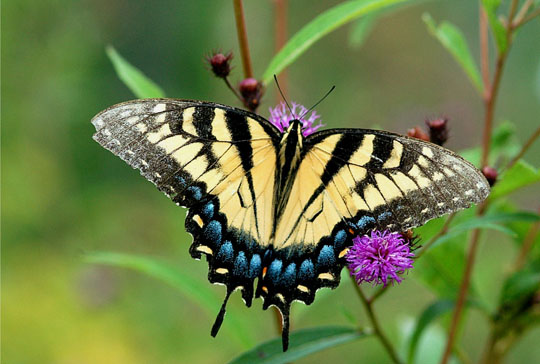 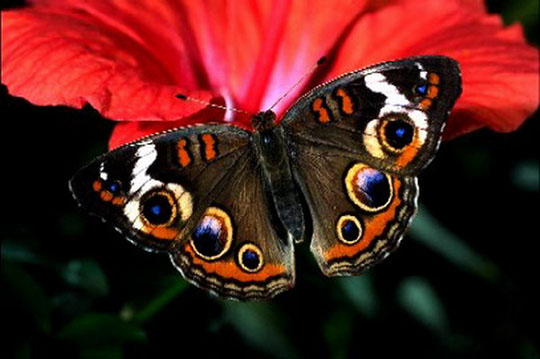 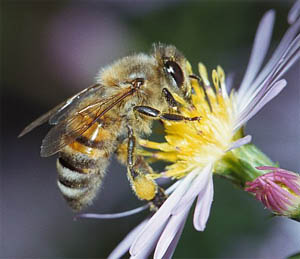 Домовитая хозяйка
Пролетает над лужайкой.
Похлопочет над цветком – 
ОН поделится медком
Ходит над нами
Вверх ногами,
С нами обедает –
Всего отведает,
Станешь гнать – 
Начнет жужжать
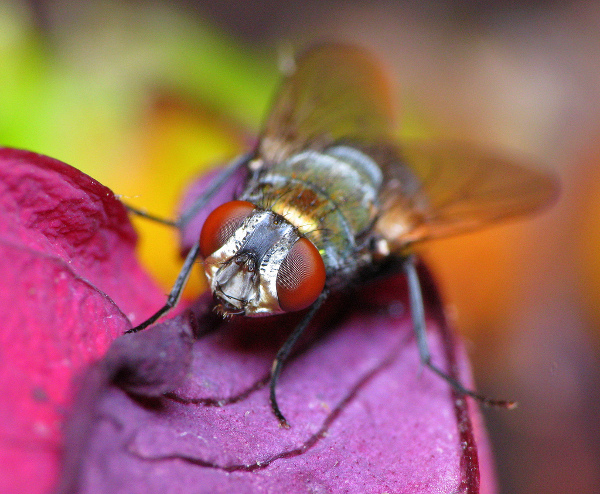 Прозрачнокрылый вертолет
Свой совершает перелет
С розовощекой кашки 
На блюдечко ромашки
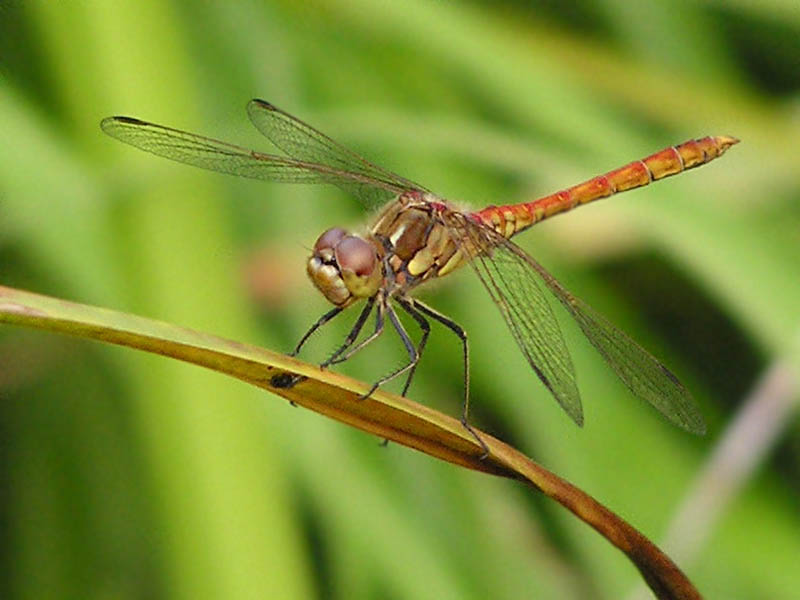 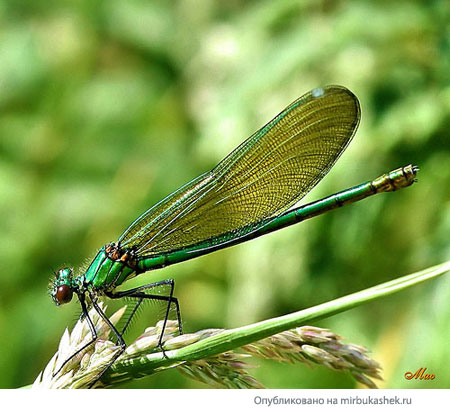 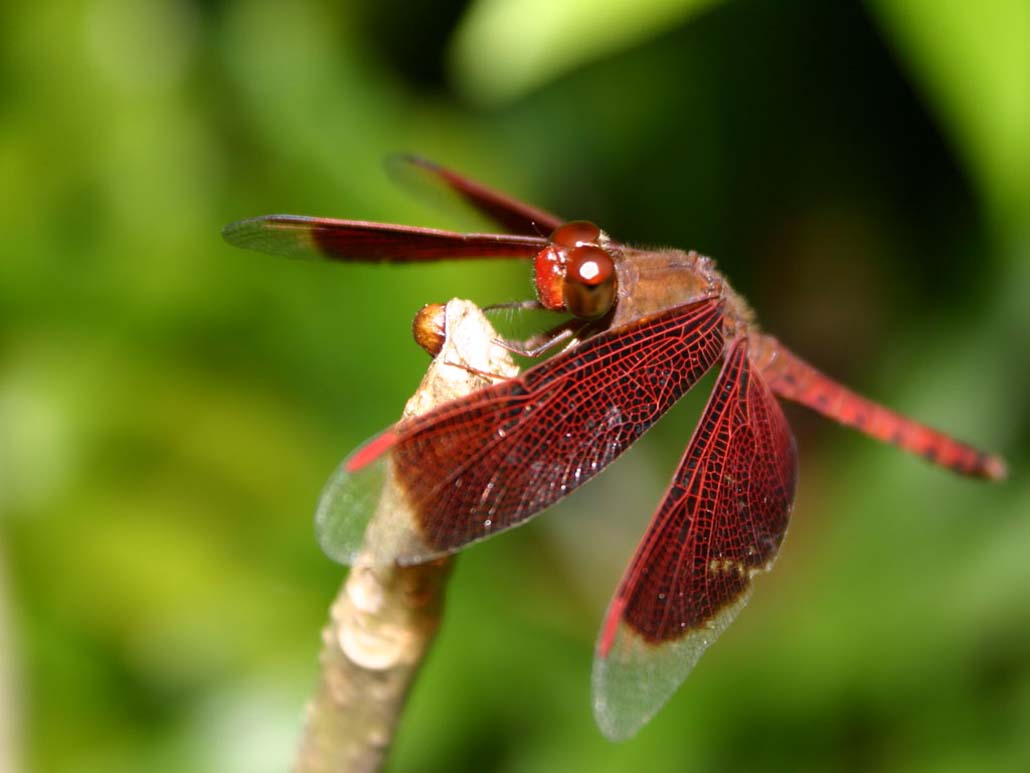 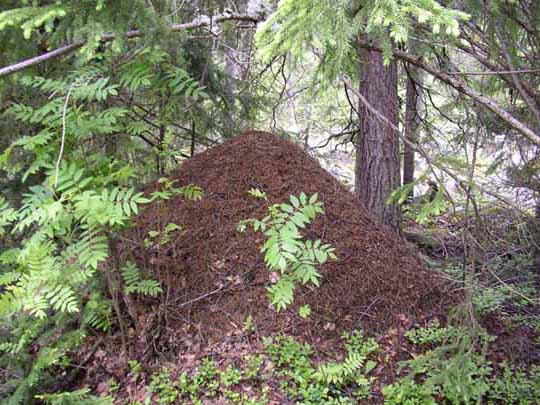 Кто они? Откуда? Чьи?
Льются черные ручьи:
Дружно маленькие точки
Строят дом себе на кочке
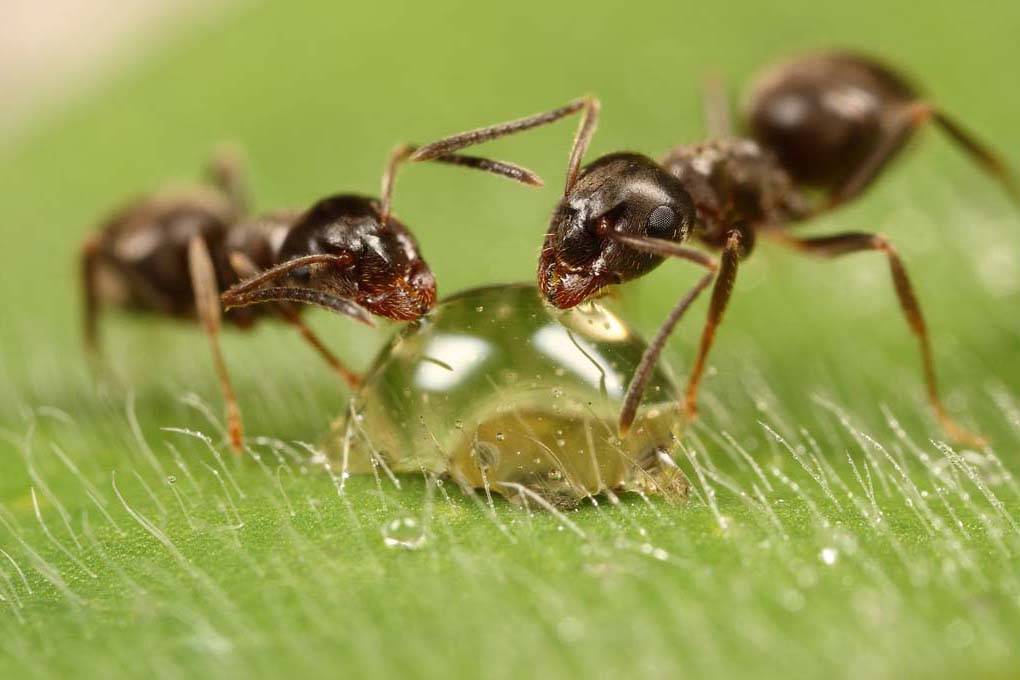 Во фраке зеленом маэстро
Взлетает над лугом в цвету,
Он – гордость лесного оркестра
И лучший прыгун в высоту
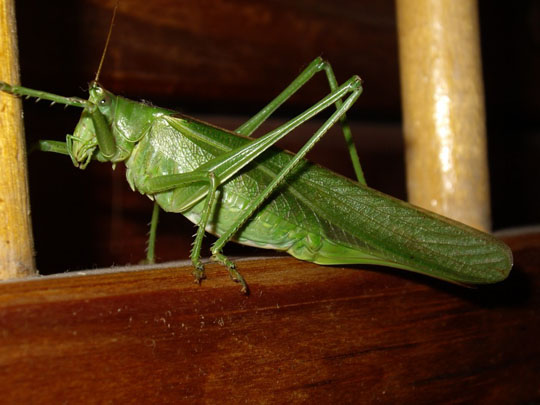 Она как кузнечик, но только крупней,
Есть две пары крыльев
Длинных у ней,
А если вредитель тот в поле попал,
То урожай у крестьян весь пропал
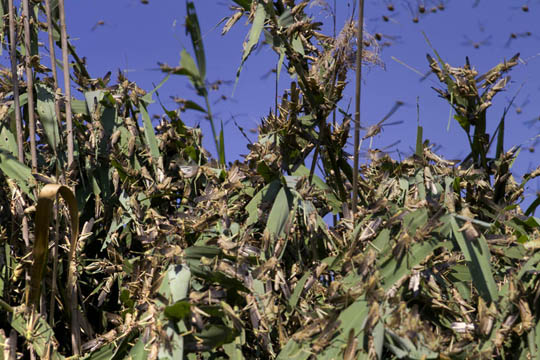 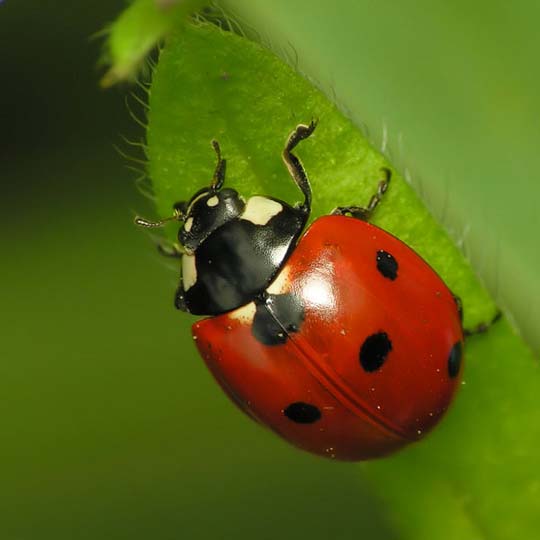 У кого вся спинка в точках?
Кто пасется на листочках?
Кого подняться просим в небо
И принести от туда хлеба
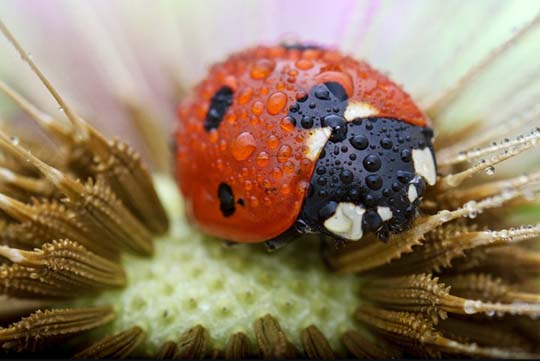 Целый день он спать не прочь,
Но едва наступит ночь,
Запоёт его смычок,
Музыканта звать ……
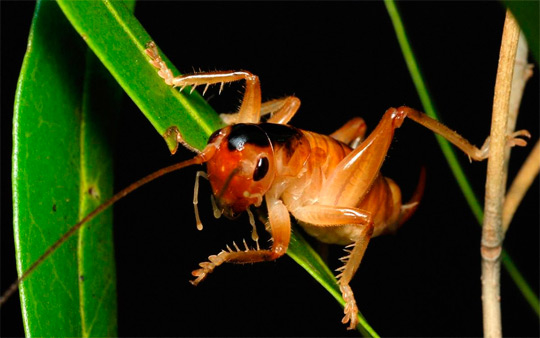 Угадай кто?
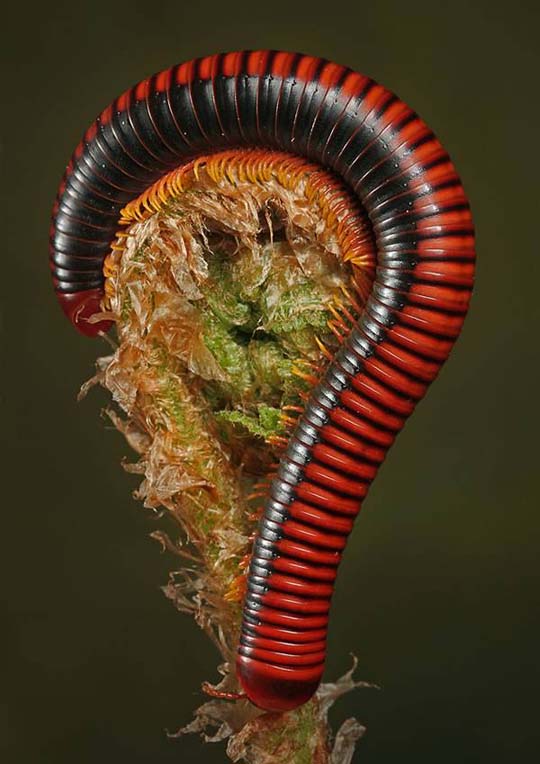 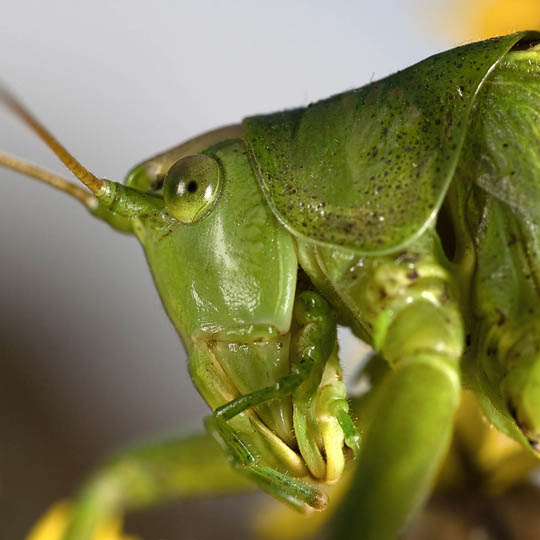 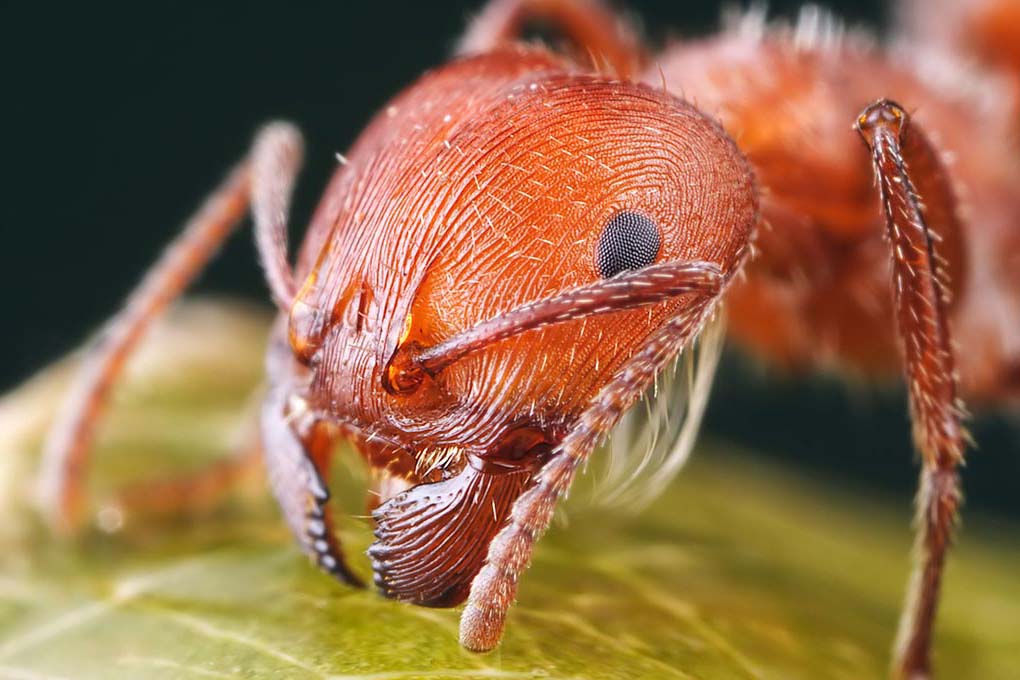 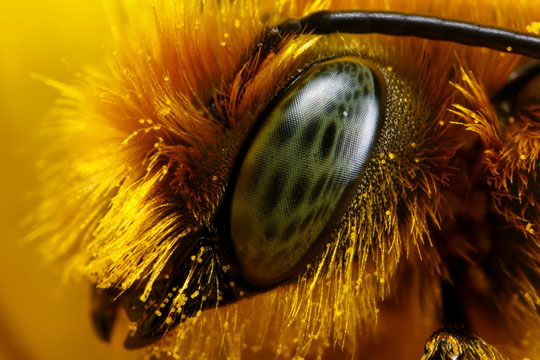 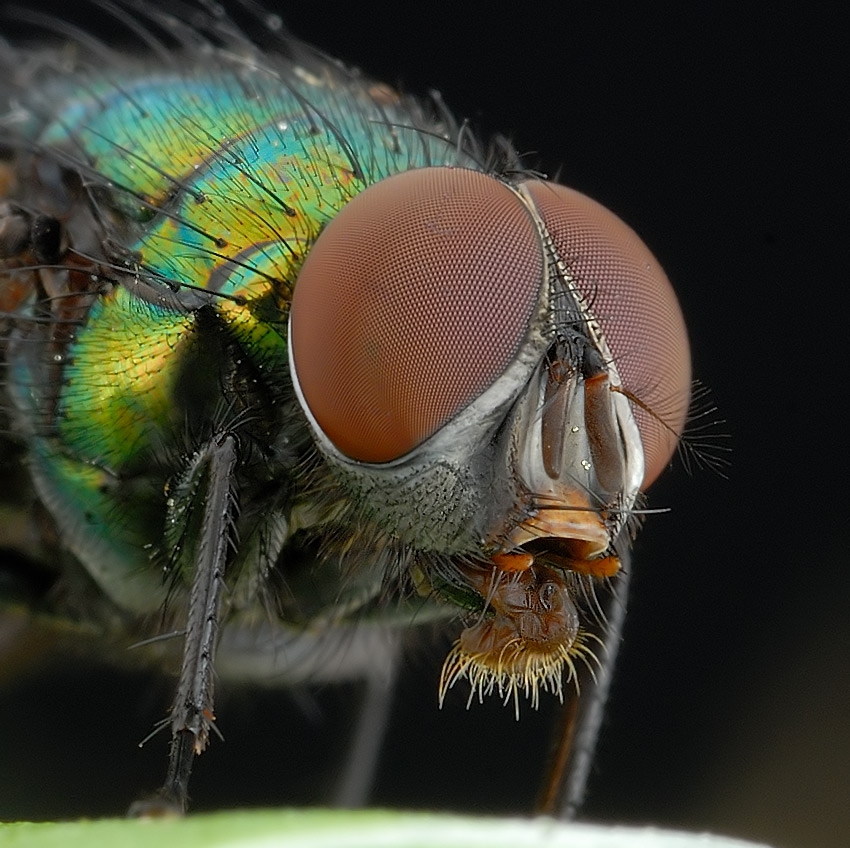 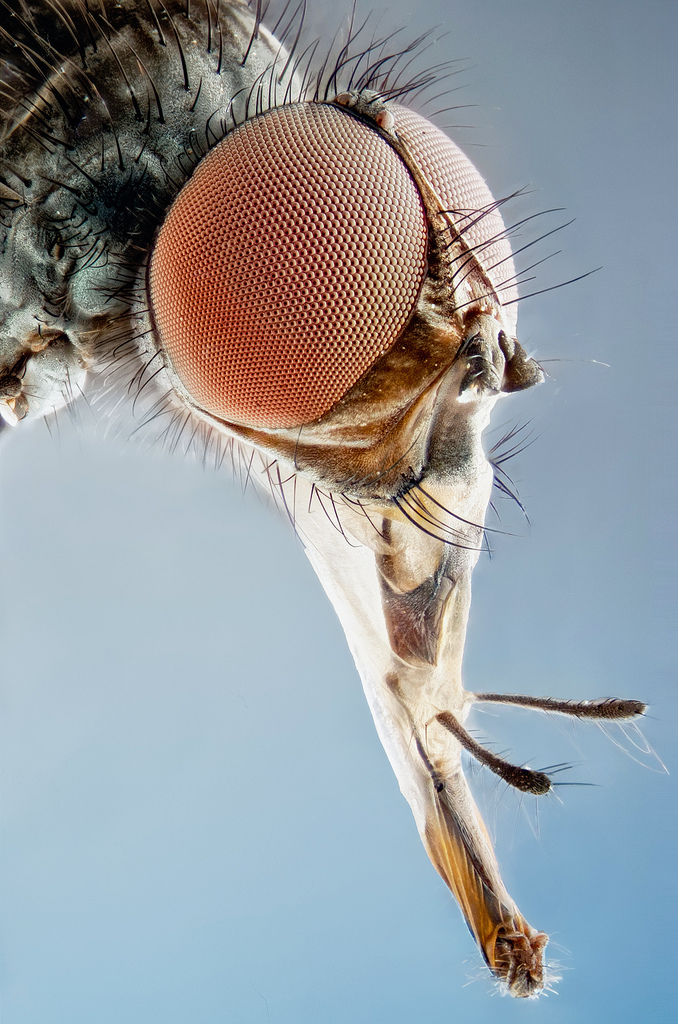 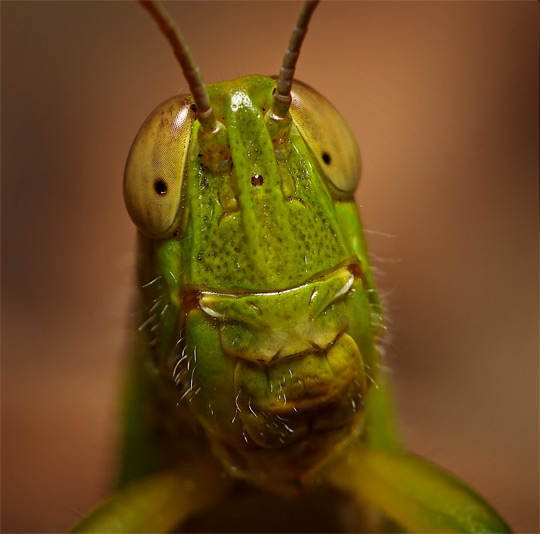 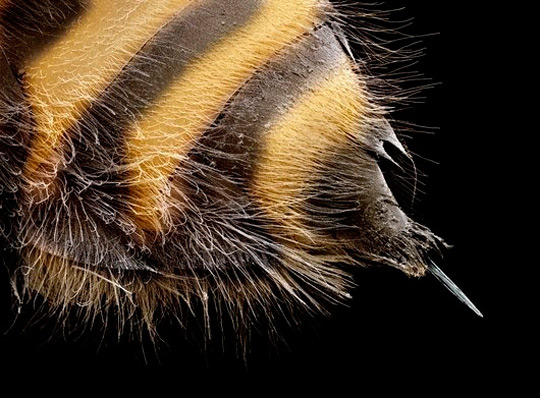 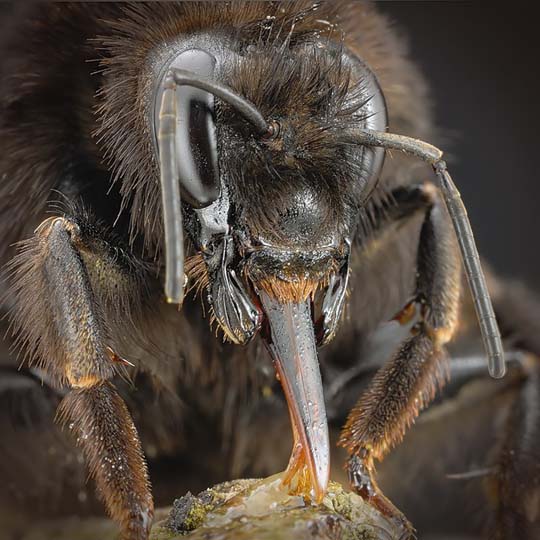 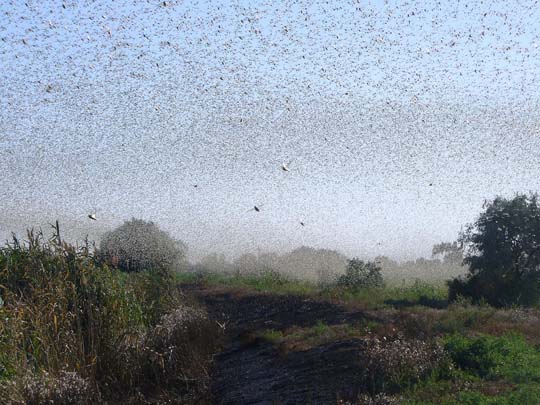 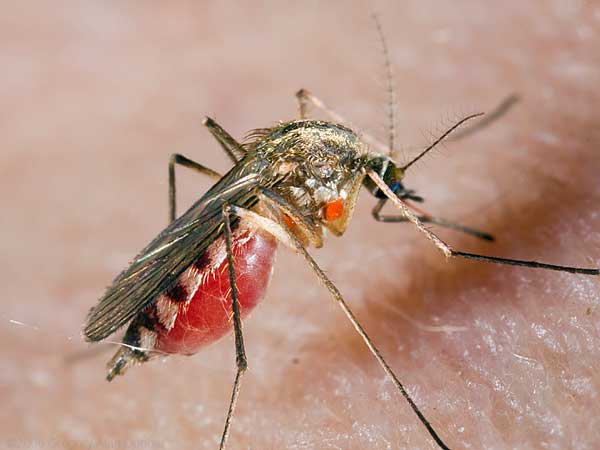 Удивительные и необыкновенные
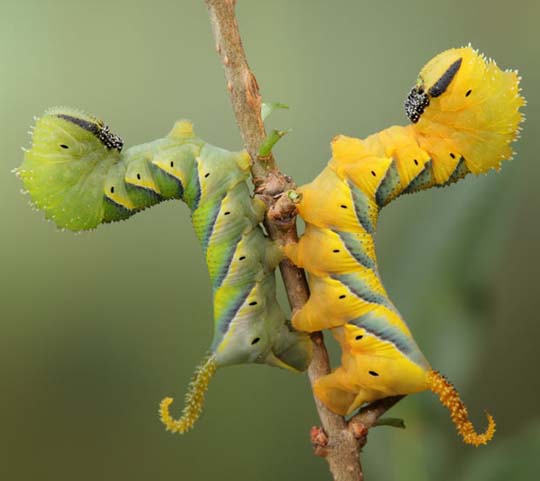 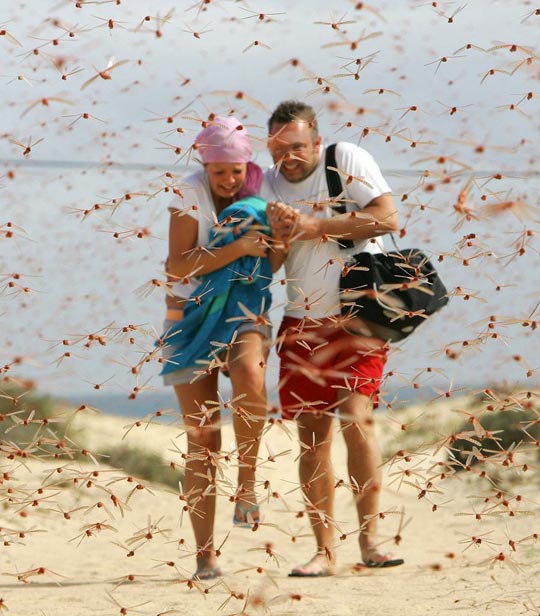 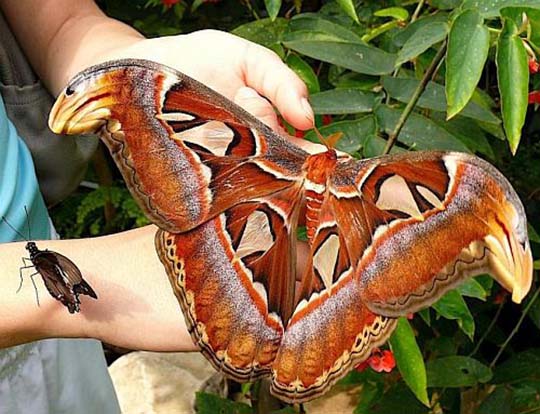 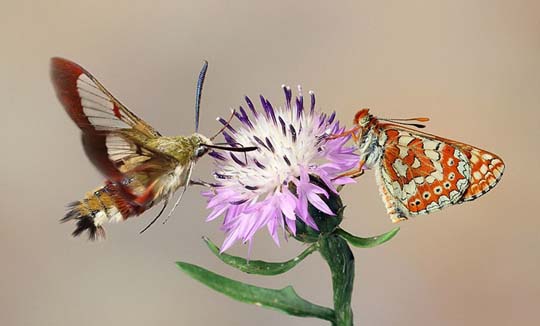 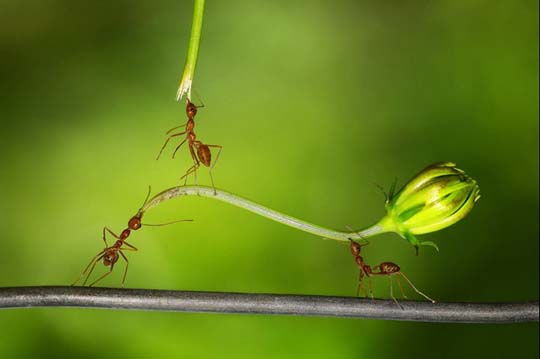 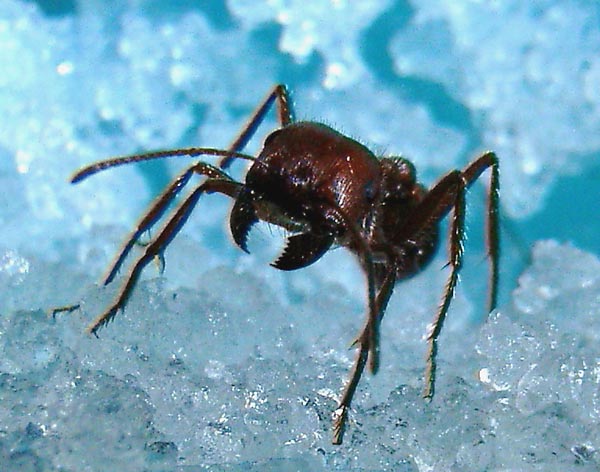 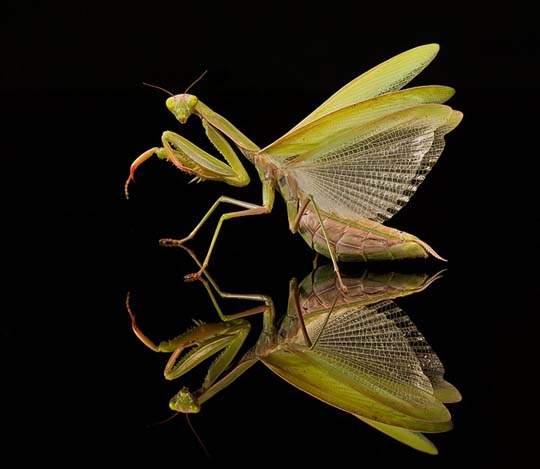 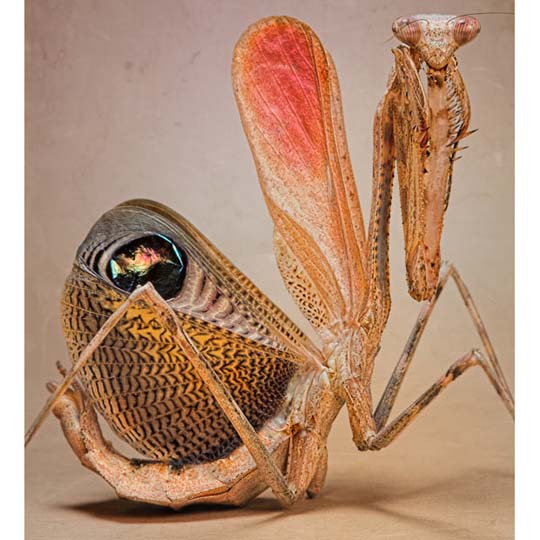 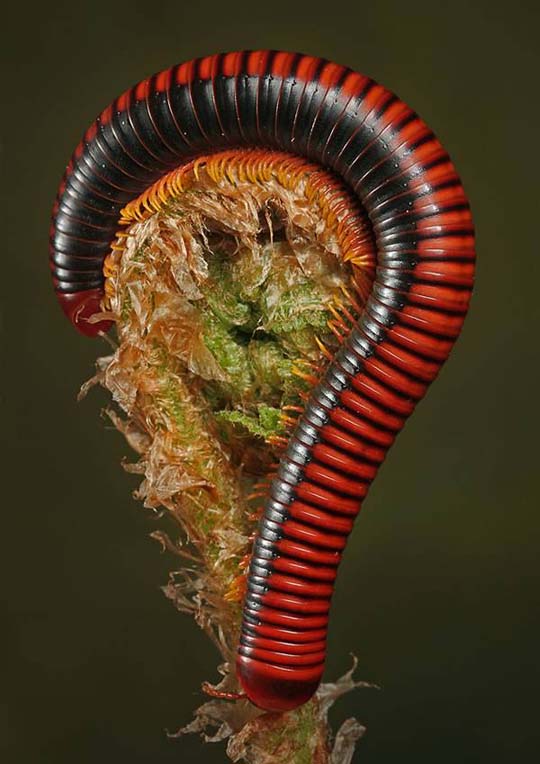 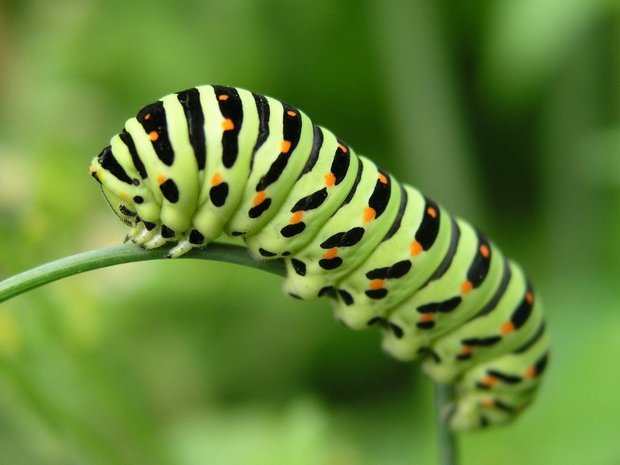 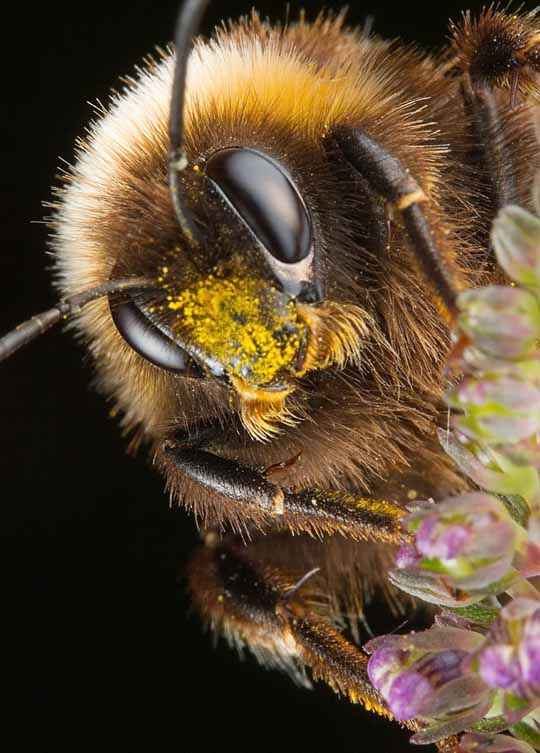 Спасибо за внимание!